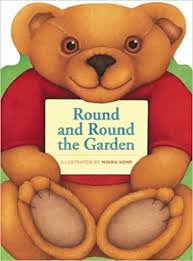 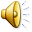 Round and round the garden like a teddy bear
(Open your hand out and then get your finger and draw a big circle round your 
hand)





One step ,two step 
(Move your fingers up your arm)





Tickle you under there
(Then tickle under your arm or chin)
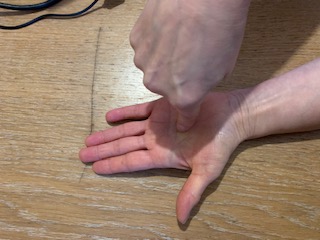 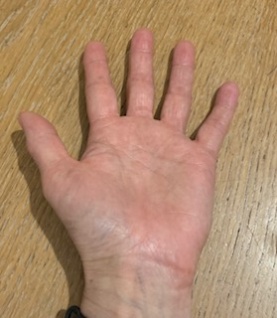 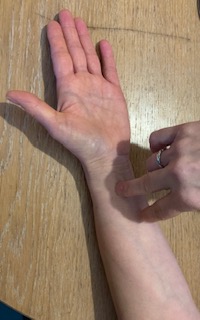 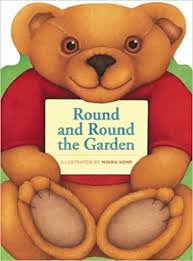 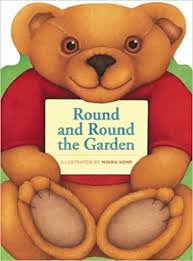 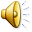 Round and round the garden like a teddy bearOne step,two stepsTickle you under there
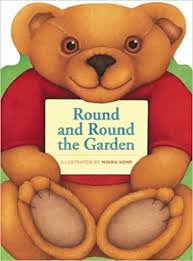 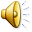